PRESENTATION ON          CLOUD COMPUTING
PRESENTED BY– 

IRAM KHAN
ISHITA TRIPATHI
GAURAV  AGRAWAL
GAURAV SINGH
HIMANSHU AWASTHI
JAISWAR VIJAY KUMAR
JITENDRA KUMAR VERMA
JITENDRA SINGH
KAMAL KUMAR SHARMA
KAUSAL PRATAP
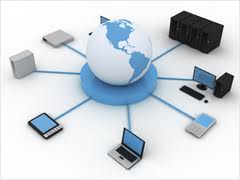 INTRODUCTION
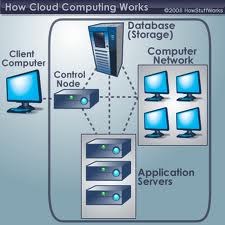 The actual term cloud borrows 
from telephony in that 
telecommunication companies,
 who until the 1990 primarily  
offered dedicated point to point
 data circuits began offering VIRTUAL 
PRIVATE NETWORK(VPN) services  
with comparable quality of service 
but at a much lower cost.
Cloud Architecture
DEFINITION
CLOUD COMPUTING IS AN EMERGING COMPUTING TECHNOLOGY  THAT USES THE INTERNET AND CENTRAL REMOTE SERVERS TO MAINTAIN DATA  AND APPLICATION.
CHARACTERISTICS OF CLOUD COMPUTING
Application programming interface.
Device and location independence.
Virtualization .
Reliability.
Maintenance .
Security .
Performance.
Agility.
Types of cloud
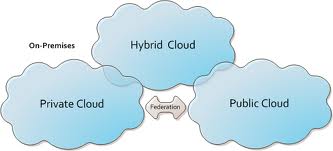 Public cloud

Private cloud

 Community cloud

  Hybrid cloud
What are Cloud Stacks?
Cloud Services can be dived into *3 stacks:
	
1. Infrastructure as a Service: IaaS
2. Platform as a Service: PaaS
3. Software as a Service: SaaS
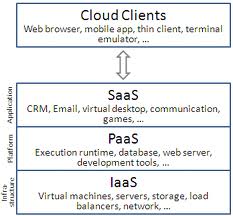 Infrastructure as a Service (IaaS)
This is the base layer of the cloud stack. 

It serves as a foundation for the other two layers, for their execution. The keyword behind this stack is Virtualization. 

Let us try to understand this using Amazon EC2. In Amazon EC2 (Elastic Compute Cloud) your application will be executed on a virtual computer (instance). You have the choice of virtual computer, where you can select a configuration of CPU, memory & storage that is optimal for your application. The whole cloud infrastructure viz. servers, routers, hardware based load-balancing, firewalls, storage & other network equipments are provided by the IaaS provider. The customer buy these resources as a service on a need basis.
Platform as a Service (PaaS)
Now you don’t need to invest millions of $$$ to get that development foundation ready for your developers. The PaaS provider will deliver the platform on the web, and in most of the cases you can consume the platform using your browser, i.e. no need to download any software. 
		       PaaS  Layers 
Cloud OS 
Cloud Middleware 
PaaS Examples
Google App Engine and Windows Azure are examples of Cloud OS. OrangesScape & Wolf PaaS are cloud middleware.
Software as a Service (SaaS)
This is the Top most layer of the cloud computing stack - directly consumed by end user – i.e. SaaS (Software as a Service).

Next generation SaaS promises everything as a service over the internet.
Cloud computing started with a similar premise.
A computing paradigm where there exists a flexible set of computing resources across the internet.
BENEFITS OF CLOUD
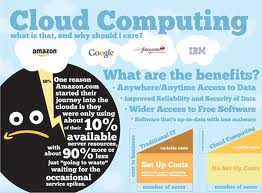 Reduce spending on technology
Globalize your work force
    on the cheap
Reduce capital cost
Improve accessibility
Improve flexibility
Less personal training is needed
Monitor project more effectively
Achieve economic of scale
CLOUD SECURITY
SECURITY AND PRIVACY-
Identify management
Physical and personal 
security
Availability
Application security
Privacy
Legal issues
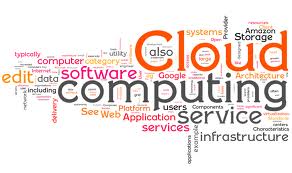 USES
Helps to use application without installation.
Access the personal files at any computer with internet 
This technology allows much more efficient computation by centralizing storage memory, processing and bandwidth.
CONCLUSION
• Cloud Computing holds some strong promises
– Highly Available
– Dynamically allocate resources
– Pay only for resources that you use
• Cloud Computing is not yet well understood
THANK      YOU